La Familia
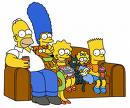 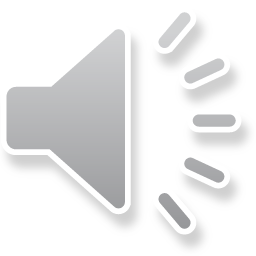 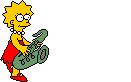 ¡Hola! Me llamo Lisa.
Clica
Este es mi padre.
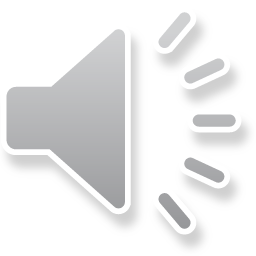 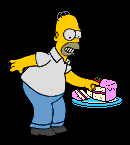 Clica
Este es mi hermano.
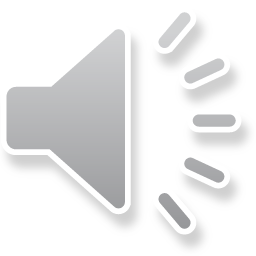 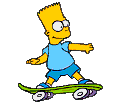 Clica
Esta es mi madre.
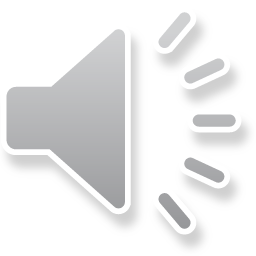 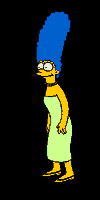 Clica
Esta es mi hermana.
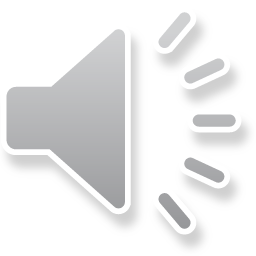 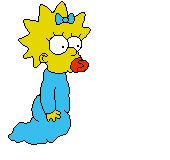 ¡Hola! ¿Cómo te llamas?
¡Hola! Me llamo Homer.
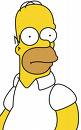 ¡Hola! ¿Cómo te llamas?
¡Hola! Me llamo Bart.
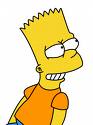 ¡Hola! ¿Cómo te llamas?
¡Hola! Me llamo Marge.
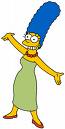 ¡Hola! ¿Cómo te llamas?
¡Hola! Me llamo Maggie.
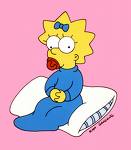 ¡Adiós!
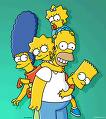 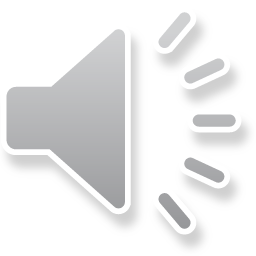